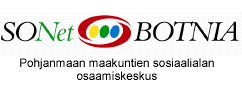 AJANKOHTAISTA SONet BOTNIAssa ja SOSIAALIALAN OSAAMISKESKUSTEN TOIMINNASSA   
  
Kehitysjohtaja, 
Arto Rautajoki
Pohjanmaan maakuntien sosiaalialan osaamiskeskus 
SONet BOTNIA
25.05.2015, Seinäjoki
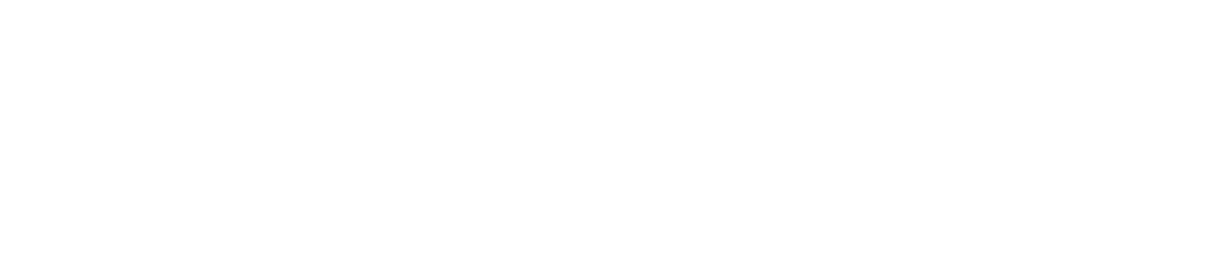 Ketterä moniosaaja
1
[Speaker Notes: kK]
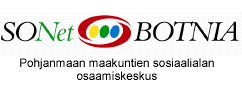 Ajankohtaista sosiaalialan osaamiskeskusten toiminnassa:

1) Sosiaalialan osaamiskeskusten nykytila-analyysi: sisällöllinen, toiminnallinen ja taloudellinen nykytilanne => tulevaisuus 
toimintaympäristöanalyysi (8/2015)
toiminnan sisällölliset painopisteet
yhteistyö perusterveydenhuollon yksiköiden/shp:t kanssa
Laajemman aluepohjan kehittämisrakennetyöskentely
toiminnalliset resurssit suhteessa osaamiskeskuslain mukaisiin tehtäviin ja kunnilta tuleviin tarpeisiin
osaamiskeskusten tulevaisuusvisio,  osaamiskeskusjohtajat valmistelevat, yhteenveto valmis syksyllä
Ketterä moniosaaja
2
[Speaker Notes: kK]
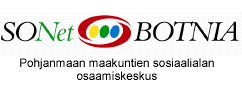 2) Hallitusohjelmavaikuttaminen ja muu
    vaikuttamistoiminta: Kannanotto  
    hallitusohjelmaan:
 Sosiaalisten erojen ja eriarvoisuuden kaventaminen
 Perheiden hyvinvoinnin parantaminen 
 Sitoutuminen sosiaali- ja terveydenhuollon kokonaisuudistuksen toteuttamiseen

Vaikuttamistoiminta rahoitusperustan varmistamiseksi:
valmisteltu oskenvk- kannanotto
Stm: kehyspäätökset 2016, 2017
Kuntarahoitusperustan laajentaminen
Maksullisen palvelutoiminnan kehittäminen, tuotteet, arvioinnit
Vaikuttamistoiminta uudistuvaan sosiaali- ja terveydenhuollon lainsäädäntöön
Ketterä moniosaaja
3
[Speaker Notes: kK]
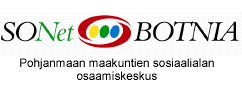 3) Sosiaalihuoltolain toimeenpanon tukeminen valtakunnallisesti:

Koulutukselliset työpajakokonaisuudet
Valtakunnallinen sosiaalialan osaamiskeskusverkoston ESR-hanke Sosiaalihuoltolain toimeenpanon tukena stm:n aloitteesta
Sosiaalialan osaamiskeskusverkoston Kansa-kouluhanke sosiaalialan tiedonhallinnan kehittämiseksi 
Kaste-ohjelman alueelliset hankkeet
Ketterä moniosaaja
4
[Speaker Notes: kK]
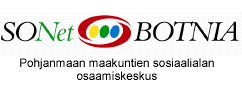 4) Sosiaalialan kehittämisen rakenteen yliopisto- ja korkeakouluyhteyksien vahvistaminen: 

sosiaalialan kehittämisrakenteen kiinteämmät yliopistoyhteydet sosiaalityön, yhteiskunta- ja monitieteiseen tutkimukseen sekä ammattikorkeakoulujen TKI-toimintaan

opetus- ja tutkimuskeskustoiminnan kehittäminen / integroituminen keskuskaupunkien ja maakunnallisen kehittämistoiminnan tueksi 

alueellisen tiedontuotannon ja tutkimustiedon hyödyntämisen kehittäminen => kehittämisen vienti konkretiaan pilottikunnissa
Ketterä moniosaaja
5
[Speaker Notes: kK]
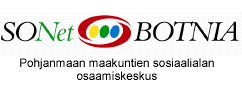 5) Osallisuuspolitiikan edistäminen kunnissa: SONet BOTNIAN pohjoismainen erityistehtävä ja kuntaliittoyhteistyö, työsuunnitelma

SONet BOTNIAn TALOUS: 
Lähtökohtaisesti alijäämäinen talousarvio vuodelle 2015: - 17 343 €, vuosi 2015 on erittäin vaikea 
Vuoden 2016 talousarvioon kuntarahoituspohjan ja sopimuspohjan laajennus, SONet BOTNIAn hallintorakenne mallinnetaan uudelleen 
Kuntakäynnit yhteistoiminta-alueittain kolmessa pohjalaismaakunnassa: 
      6/2015 , 8-10/2015
Ketterä moniosaaja
6
[Speaker Notes: kK]
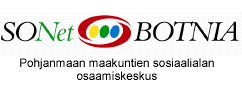 6) Painopisteiden uudistaminen ja profilointi:
  
Mitä uutta sote tuo SONet BOTNIAn  osaamiskeskustehtäviin? Integraatio mitä ja mihin?
Sosiaalialan osaamiskeskustehtävien mukainen laajempi integraatio: työhallinto, varhaiskasvatus, sivistys, asuminen, kulttuuri, elinkeinotoiminta
Osaamiskeskusten valtakunnalliseen nykytila-analyysiin perustuvat alueelliset johtopäätökset: kehittämis-, priorisointi- ja profilointitarpeet
Ketterä moniosaaja
7
[Speaker Notes: kK]
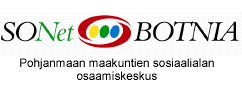 Vuodelle 2016:
Toiminnan maksullisuuden porrastaminen, 
       SONet BOTNIAn rahoitukseen osallistuville  
       kunnille toiminta on pääsääntöisesti  
       maksutonta, käynnistyy jo osittain syksyllä  
       2015, kolmiportaisuus maksullisuudessa
Siirtymäkauden rahoituksen turvaaminen
      lakisääteisissä sosiaalialan   
      osaamiskeskustehtävissä ennen  sote- 
      integroituun kehittämisen rakenteeseen 
      siirtymistä?  Kehittämisen rakenteen         
      monitasoisuus ja erilaiset tarpeet vrt.  
      sosiaalialan osaamiskeskustehtävät?
SONet BOTNIAn perussopimuksen uusiminen: Kunnat?
Yhteistyösopimukset:muut toimijat? 
Vuodesta 2017 ennakoitavissa taloudellisesti vaikein, varautuminen ja ennakointi jo 2016
Ketterä moniosaaja
8
[Speaker Notes: kK]